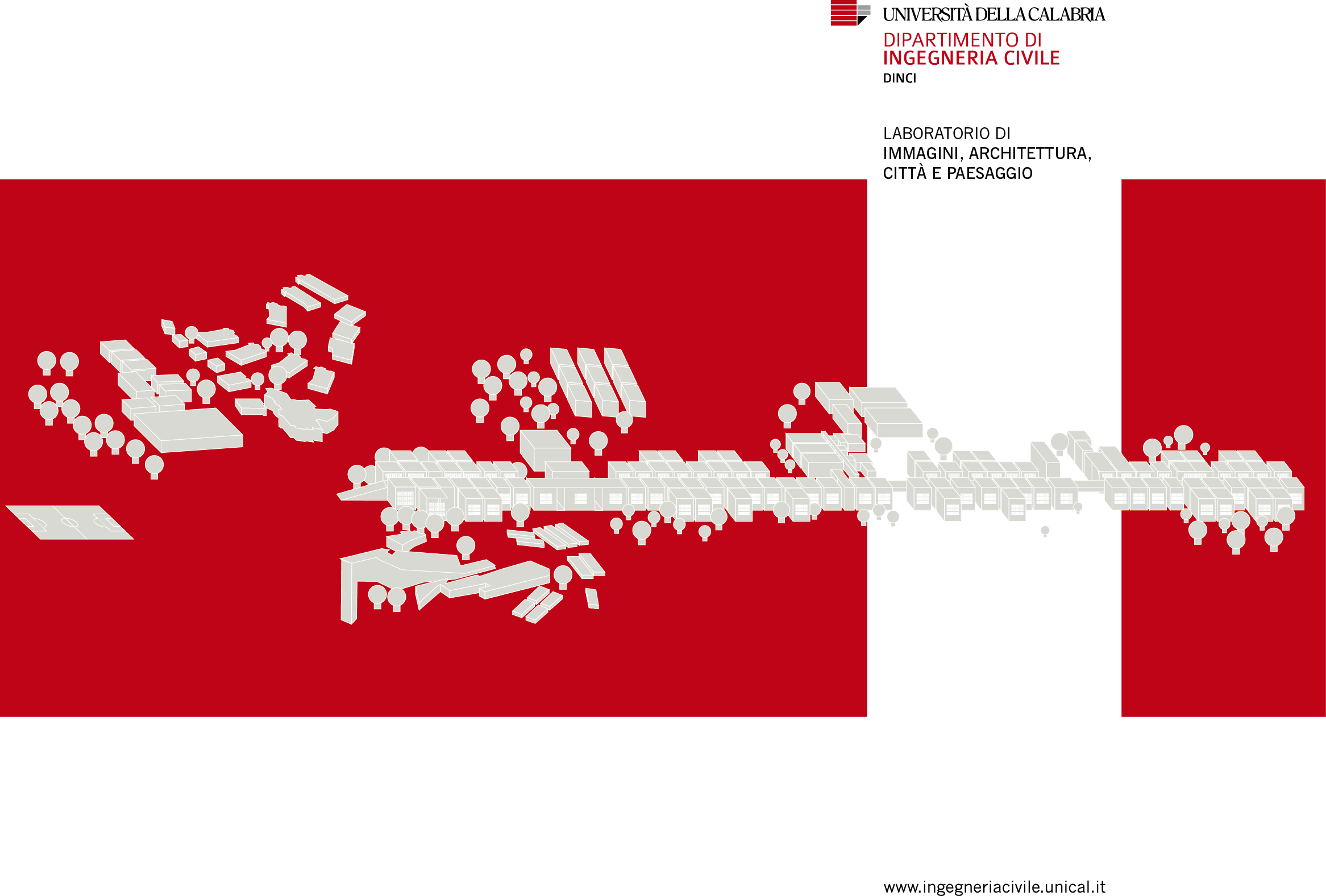 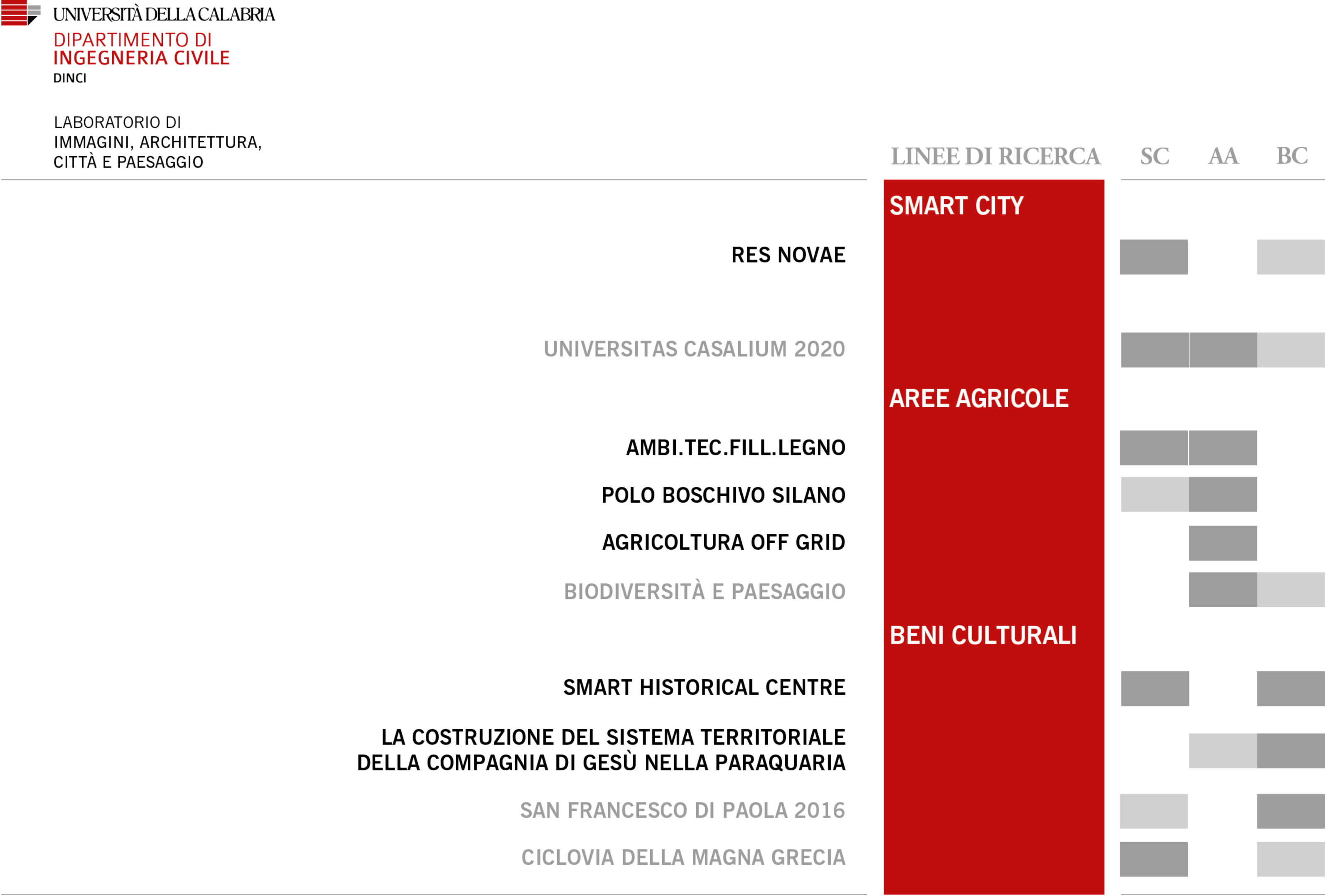 ricerca
Smart City
RES NOVAE (PON 04a2_E)
prodotto
Smart City
urban lab
3d city model
smart space
>
Resp. Scientifico Prof. Arch. Gabrio Celani
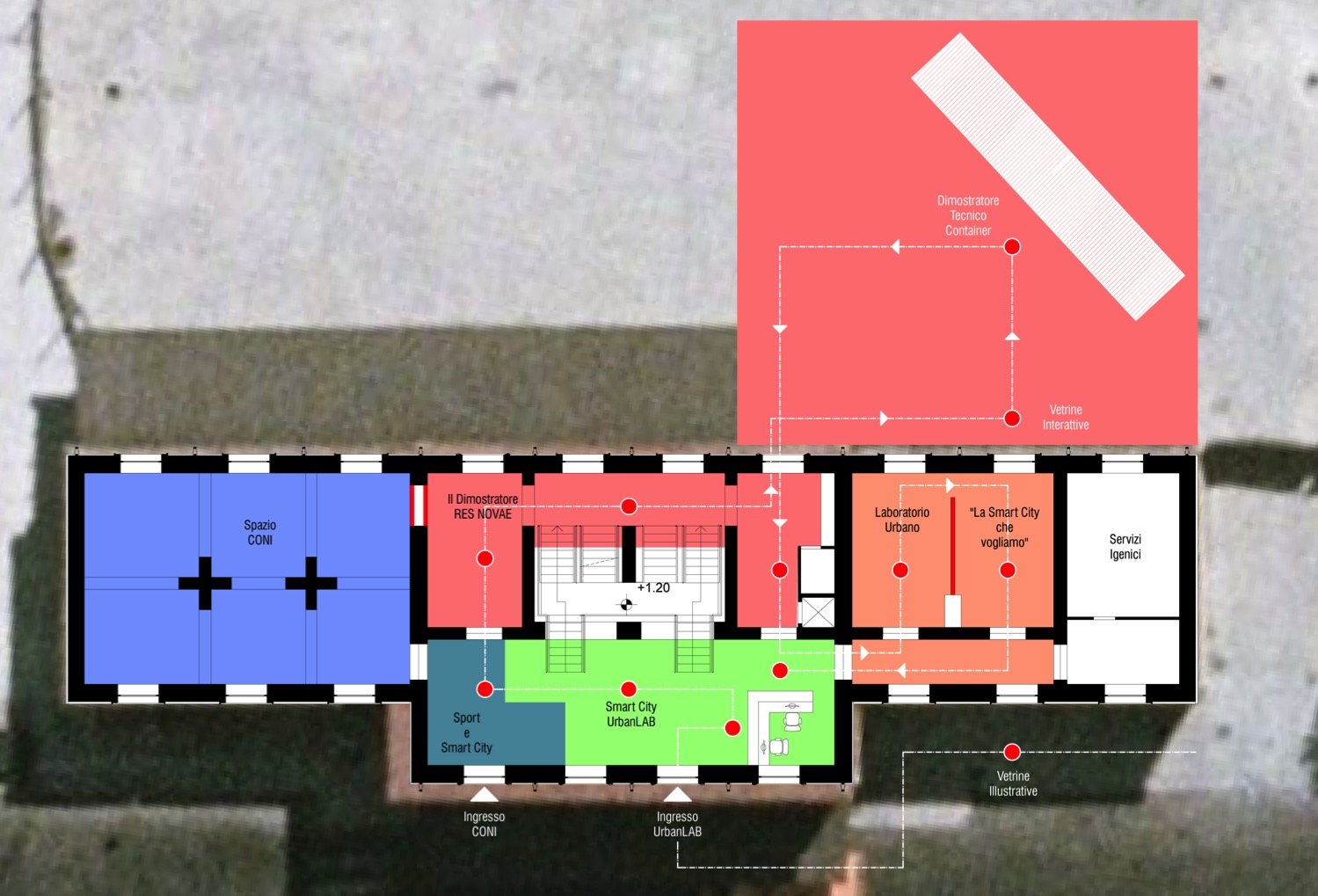 >
urban lab
Resp. Scientifico Prof. Arch. Gabrio Celani
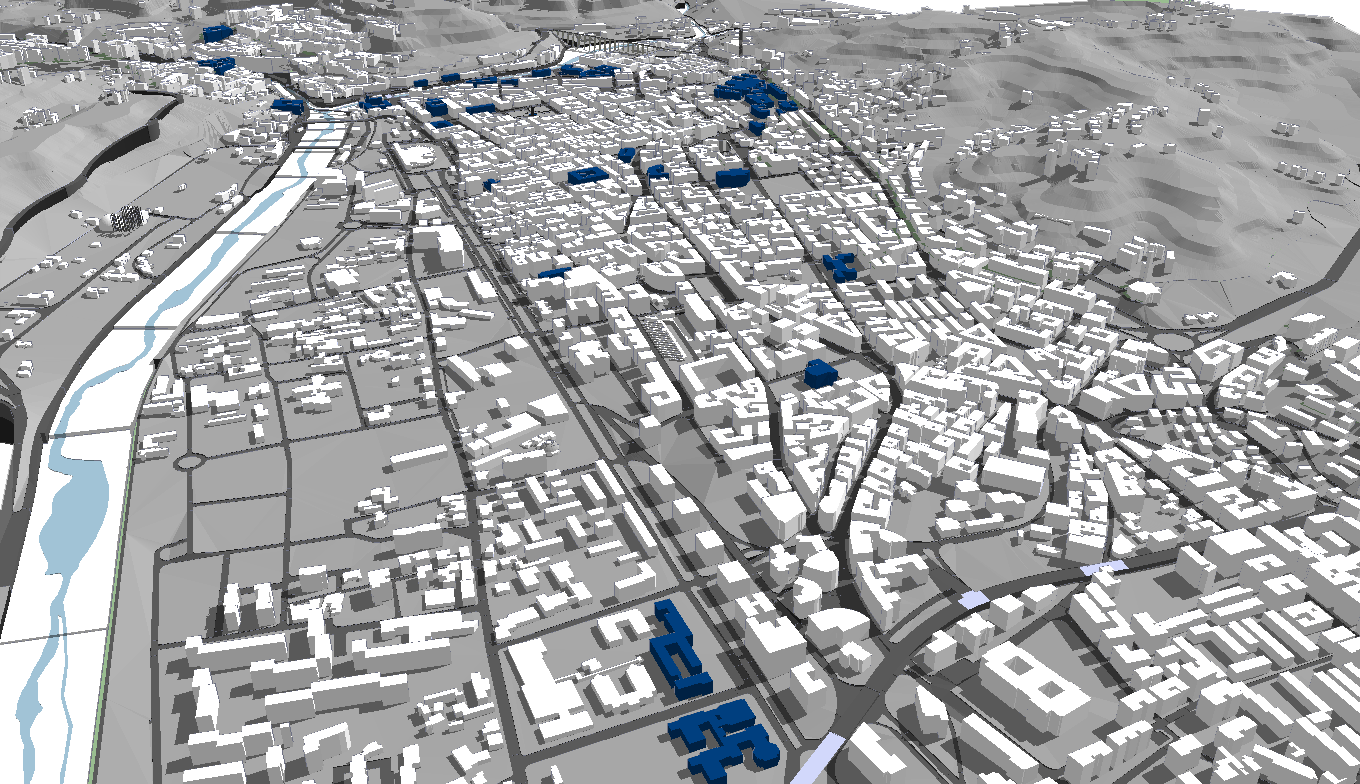 >
3d city model
Resp. Scientifico Prof. Arch. Gabrio Celani
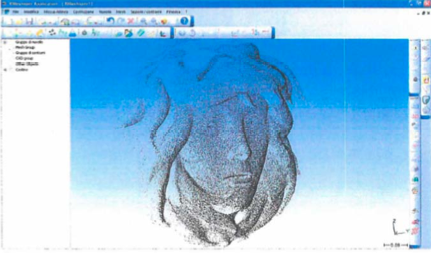 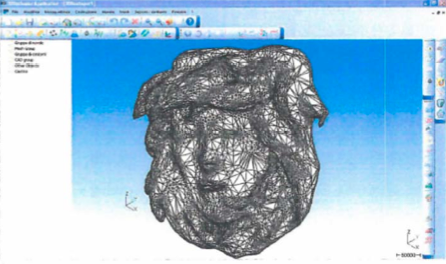 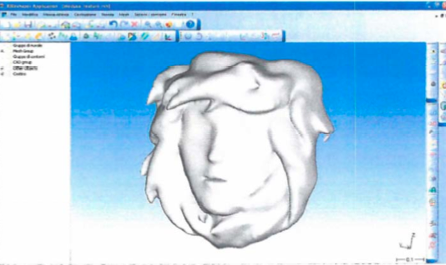 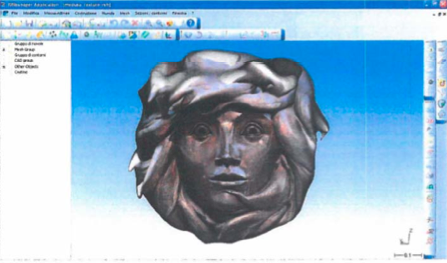 >
smart space
Resp. Scientifico Prof. Arch. Gabrio Celani
ricerca futura
Smart City
UC_2020 Smart Community
Universitas Casalium 2020
>
Resp. Scientifico Prof. Arch. Gabrio Celani
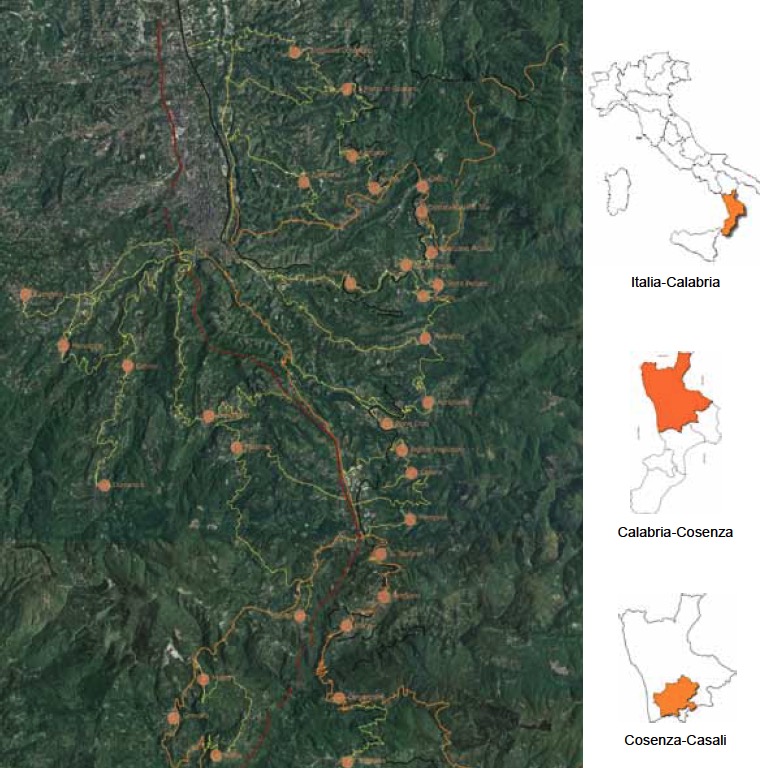 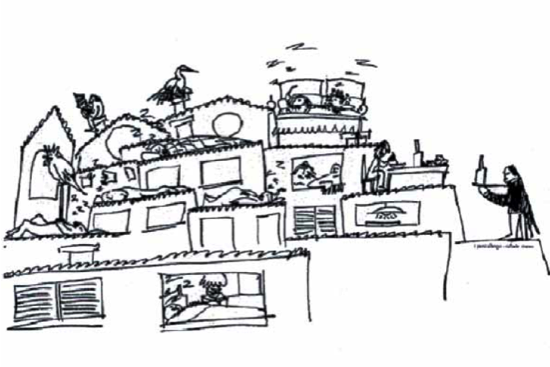 >
Smart Community
UC 2020
Resp. Scientifico Prof. Arch. Gabrio Celani
ricerca
Aree Agricole
Ambi.Tec.Fil.Legno (PON 03_00089)
prodotto
Ambi.Tec.Fil.Legno
Casa in Legno Antisismica
>
Resp. Scientifico Prof. Arch. Gabrio Celani
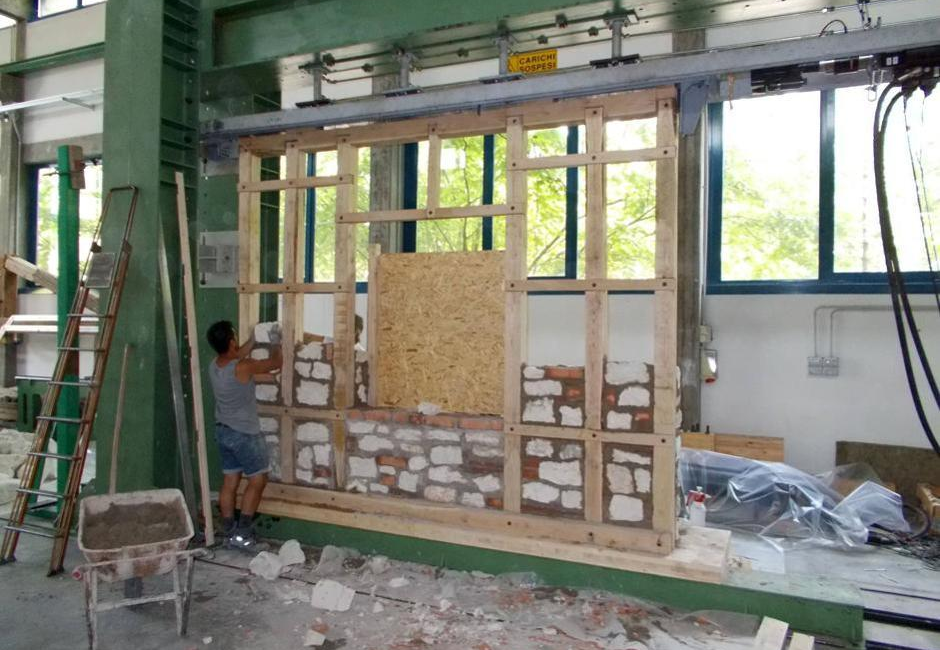 >
>
Casa in Legno Antisismica
Resp. Scientifico Prof. Arch. Gabrio Celani
Resp. Scientifico Prof. Arch. Gabrio Celani
ricerca
Aree Agricole
Polo Boschivo Silano (POI Energia)
prodotto
Polo Boschivo Silano
Impianto Biomasse e Laboratori Ricerca
>
Resp. Scientifico Prof. Arch. Gabrio Celani
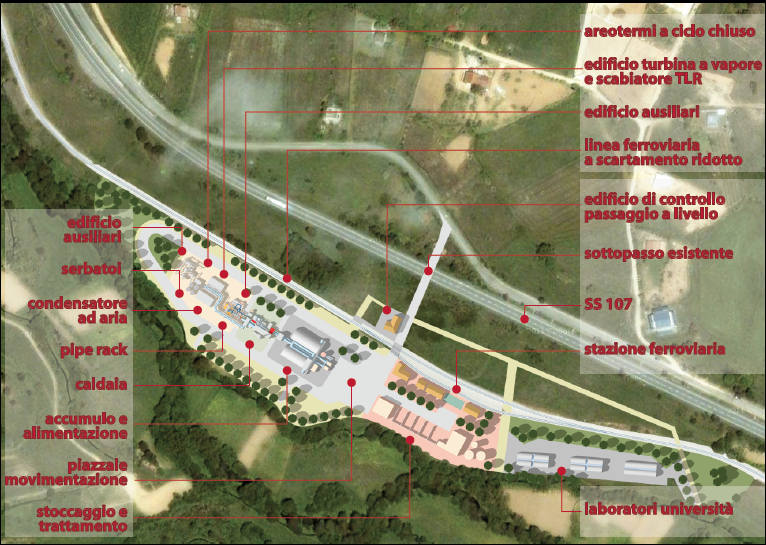 >
>
Impianto Biomasse e Laboratori Ricerca
Resp. Scientifico Prof. Arch. Gabrio Celani
Resp. Scientifico Prof. Arch. Gabrio Celani
ricerca
Aree Agricole
Agricoltura Off Grid
prodotto
Agricoltura Off Grid
Kenia – Azienda Off Grid
>
Resp. Scientifico Prof. Arch. Gabrio Celani
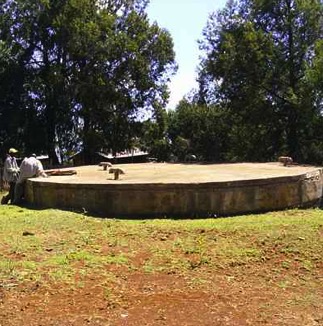 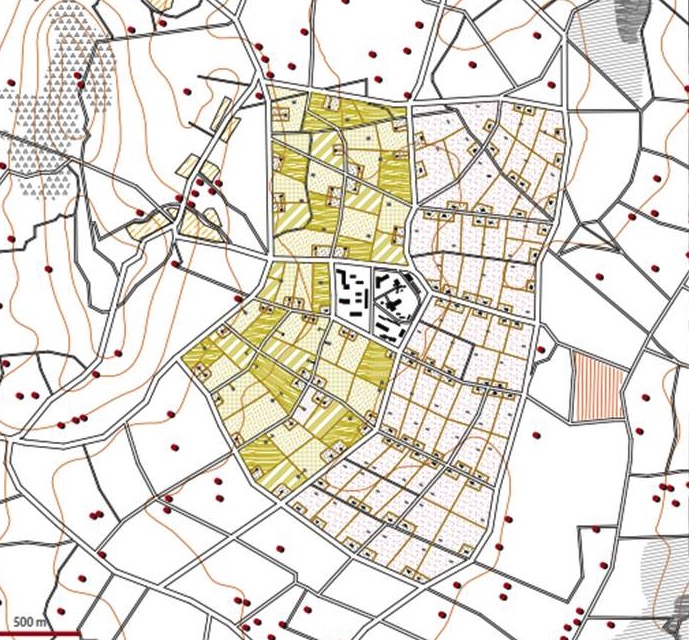 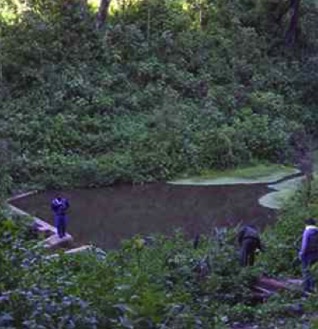 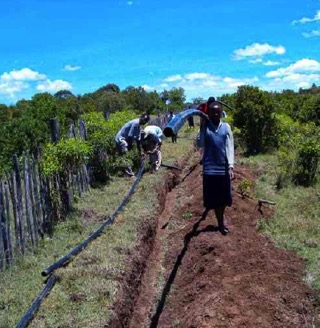 >
>
Kenia – Azienda Off Grid
Resp. Scientifico Prof. Arch. Gabrio Celani
Resp. Scientifico Prof. Arch. Gabrio Celani
ricerca  futura
Aree Agricole
Biodiversità e Paesaggio
prodotto
Biodiversità e Paesaggio
Laboratorio di sviluppo locale in aree rurali: Luogo è Cibo
Museo del Paesaggio Calabrese
>
Resp. Scientifico Prof. Arch. Gabrio Celani
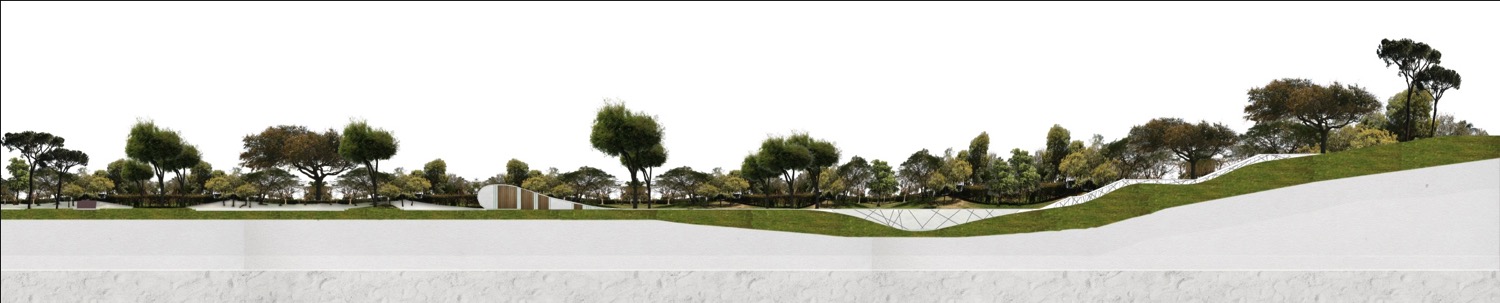 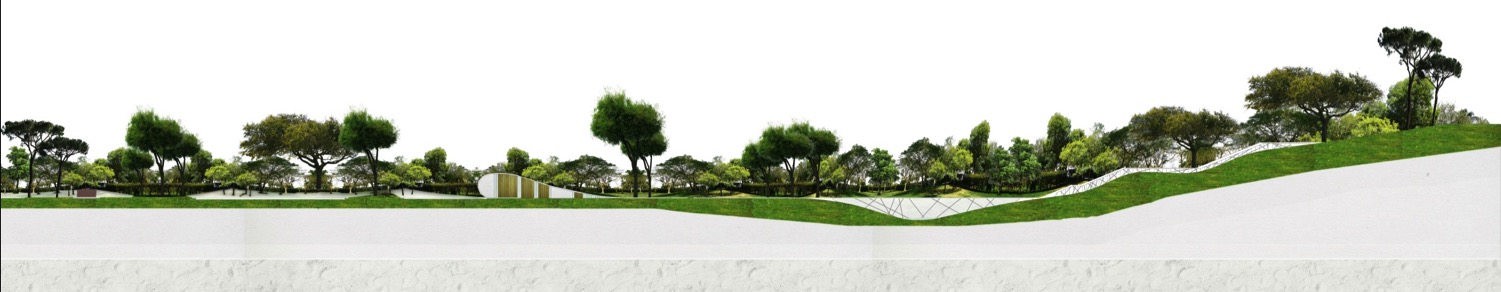 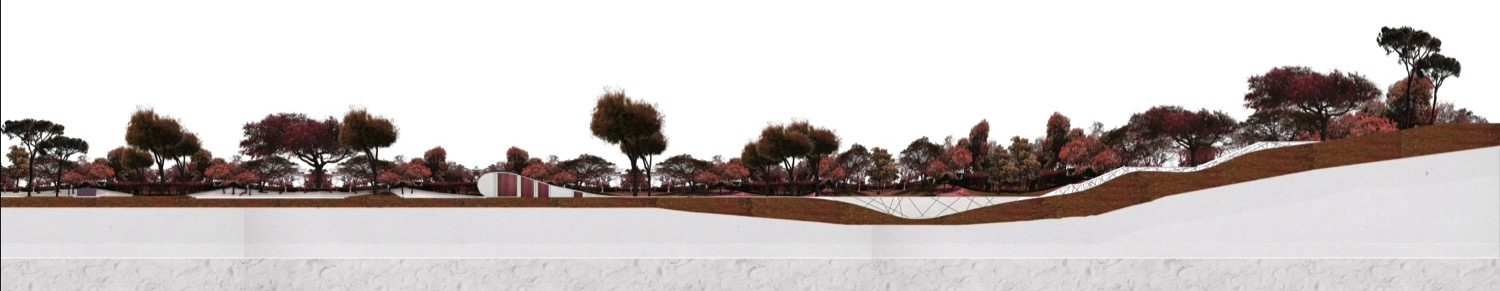 >
Resp. Scientifico Prof. Arch. Gabrio Celani
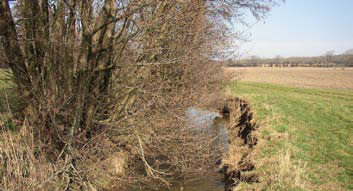 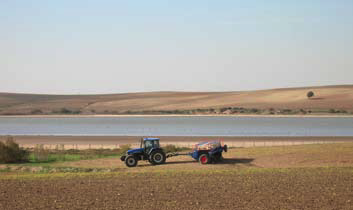 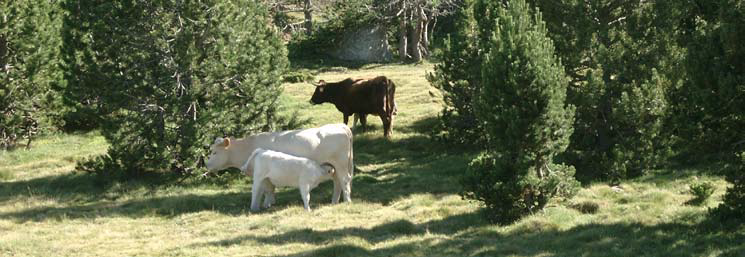 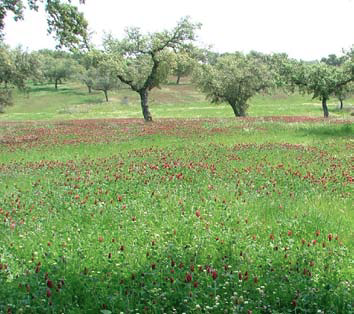 >
Resp. Scientifico Prof. Arch. Gabrio Celani
Ricerca
Beni Culturali
Smart Historical Centre
Prodotto
Smart Historical Centre
Progetto di recupero e valorizzazione del Centro Storico di Cosenza - in fase di valutazione MIUR - MISE
>
Resp. Scientifico Prof. Arch. Gabrio Celani
>
Smart Historical Centre
Resp. Scientifico Prof. Arch. Gabrio Celani
Ricerca
Beni Culturali
La costruzione del sistema territoriale della Compagnia di Gesù nella Paraquaria: conoscenza, innovazione e gestione per l’Utopia.
>
Resp. Scientifico Prof. Arch. Gabrio Celani
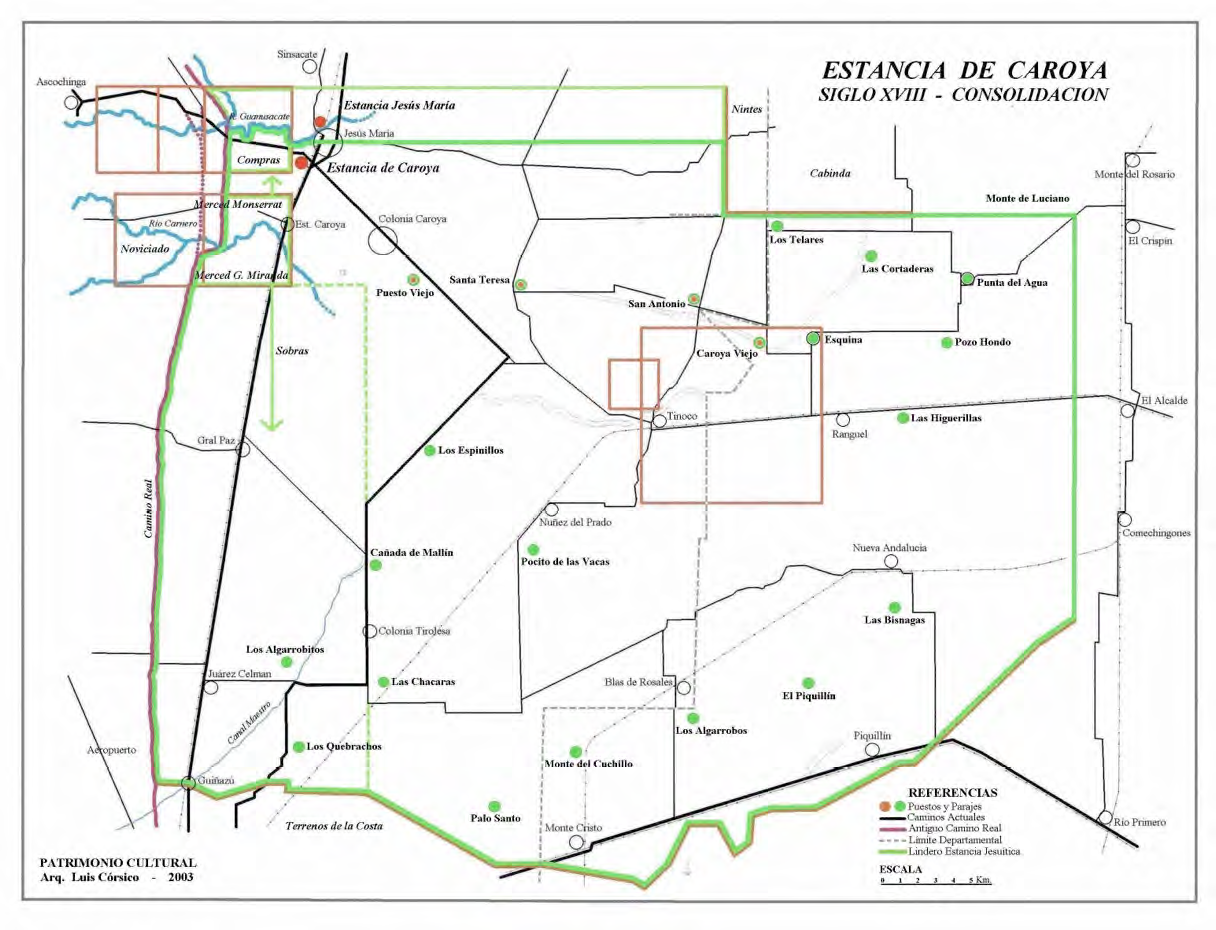 >
Estancia Gesuitica
Resp. Scientifico Prof. Arch. Gabrio Celani
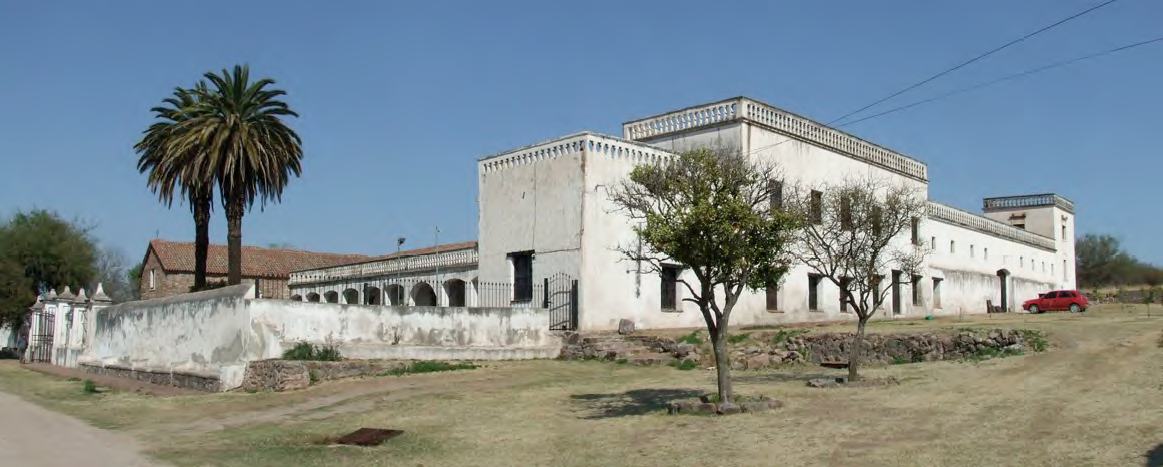 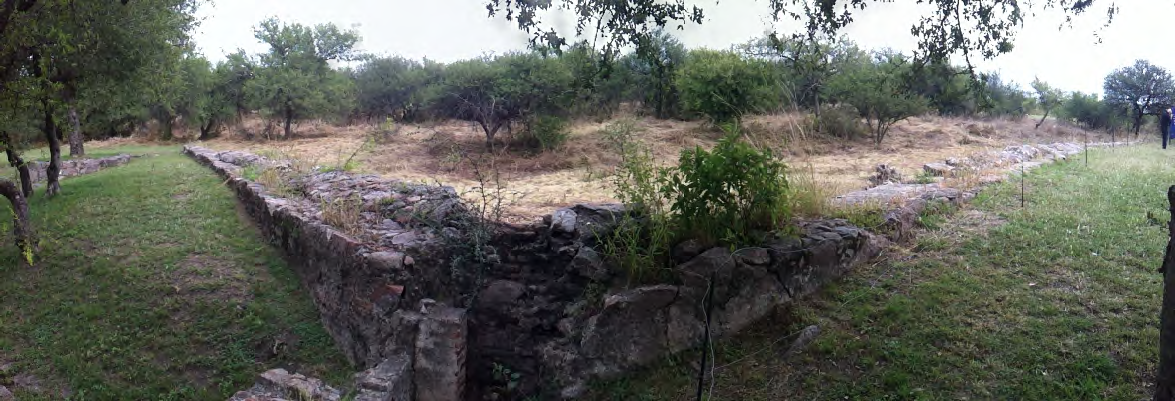 >
Estancia de Caroya
Resp. Scientifico Prof. Arch. Gabrio Celani
Ricerca
Beni Culturali
SAN FRANCESCO DI PAOLA 2016
>
Resp. Scientifico Prof. Arch. Gabrio Celani
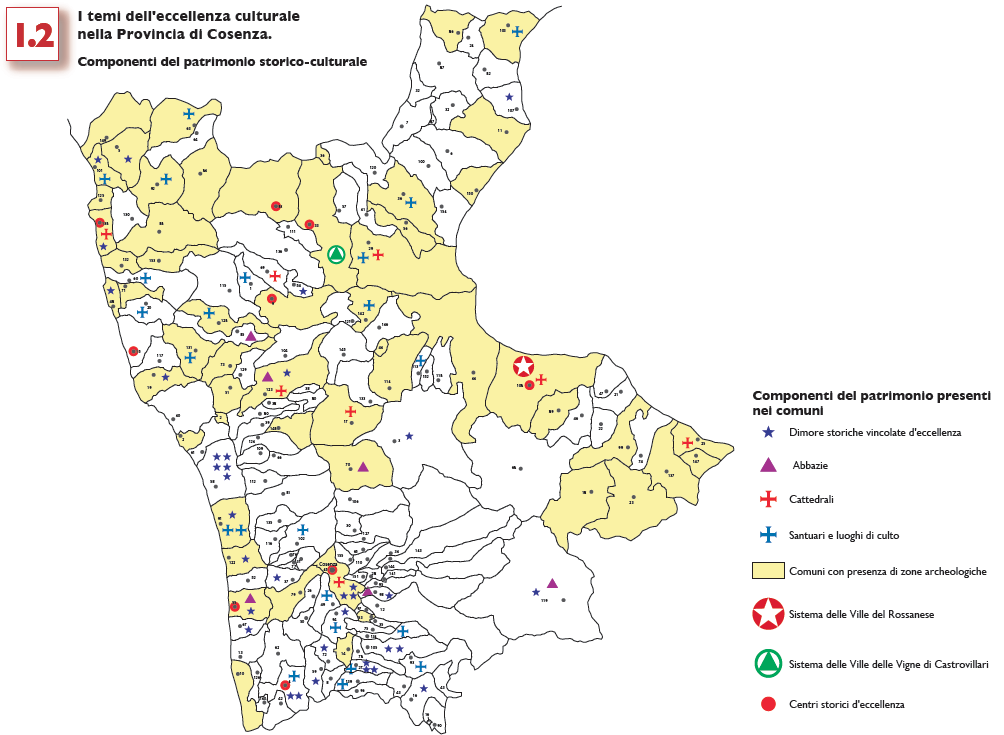 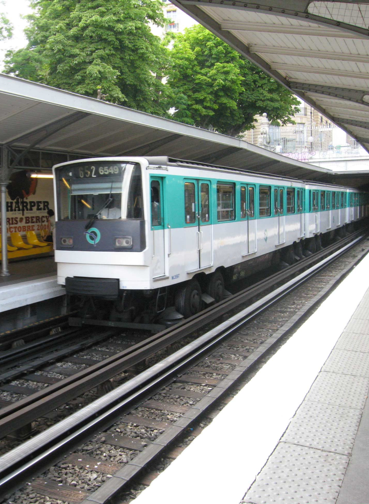 Paola
>
San Francesco di Paola 2016
Resp. Scientifico Prof. Arch. Gabrio Celani
Ricerca
Beni Culturali
CICLOVIA DELLA MAGNA GRECIA
>
Resp. Scientifico Prof. Arch. Gabrio Celani
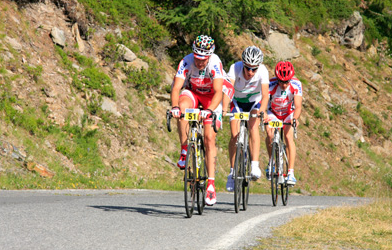 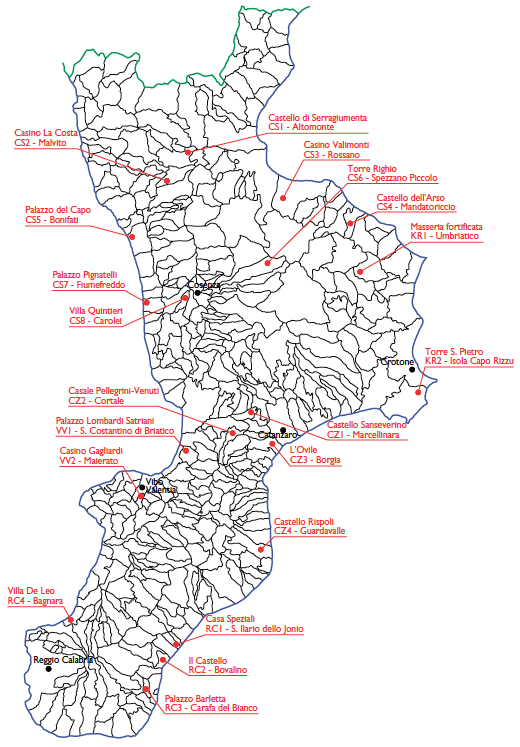 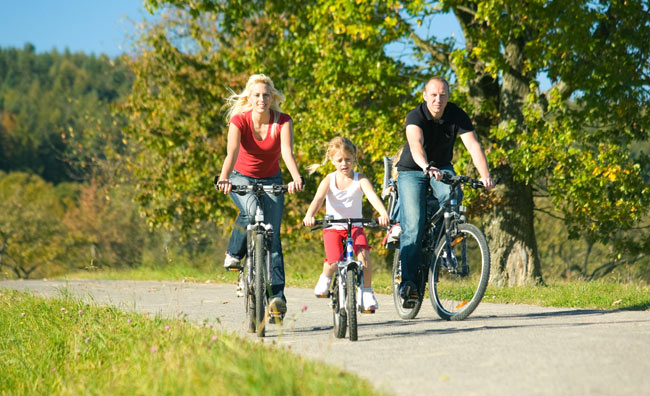 >
Ciclovia Magna Grecia
Resp. Scientifico Prof. Arch. Gabrio Celani
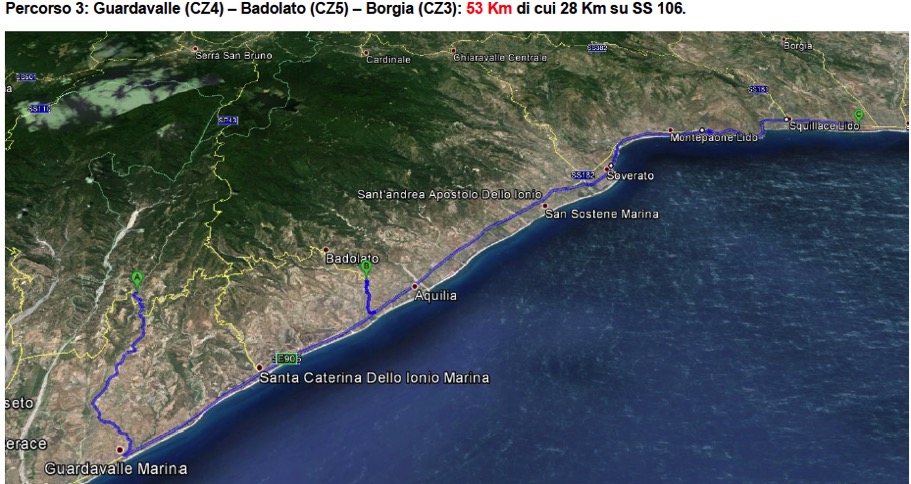 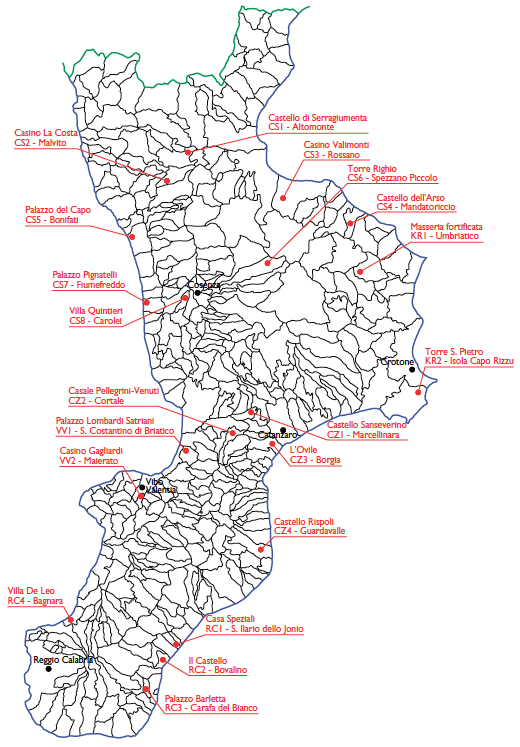 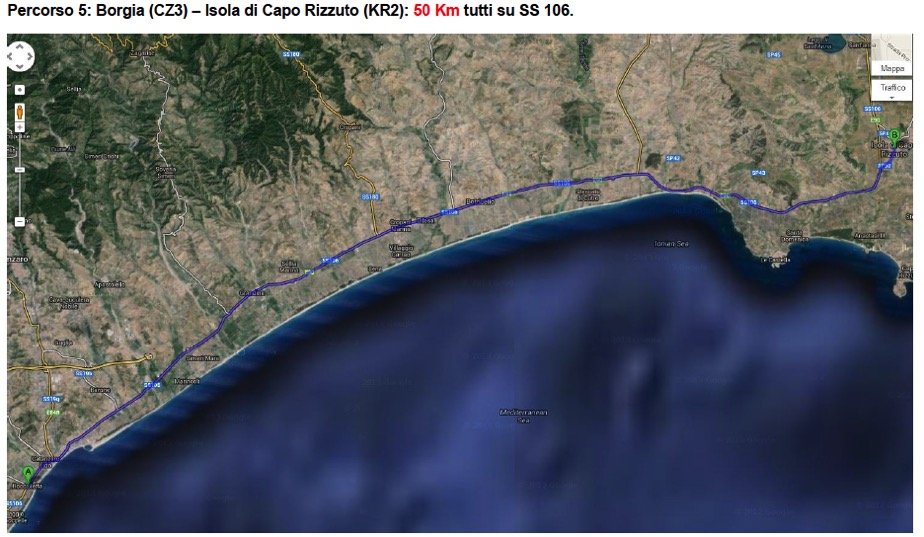 >
Ciclovia Magna Grecia
Resp. Scientifico Prof. Arch. Gabrio Celani